How to design a good logo?
Basic info
Logo (emblem, trademark)
unique and characteristic graphic form, stylised inscription, symbol, 
used to identify a brand, company or organisation, 
placed on printed materials, advertisements, stationery, buildings, and vehicles. 
occurs in three forms - a sign, a logotype or a full logo
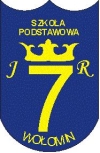 How to design a perfect logo?
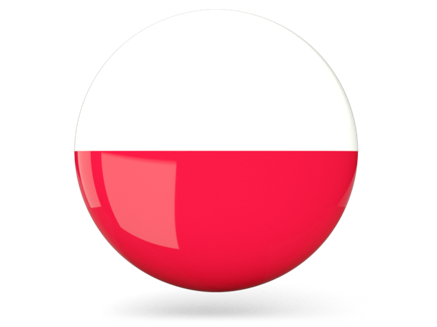 Rule 1: Simplicity
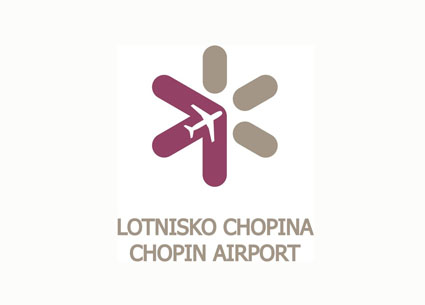 Rule 2: Recongisability
Rule 3: Timelessness
Some advice on how to design a logo.
1. Do not use more than 3 colours.
Avoid too bright but also gloomy colours. Learn about the meaning of colours before applying them.
2. Get rid of anything that is not absolutely necessary.
The perfect logo creation does not mean that you can’t add anything to it. The ideal logo design is characterised by the fact that you can’t remove anything.
3.  A logo must be easy to remember
A good sign should be easy to describe over the phone. Something that is easy to remember cannot be complicated.
4. Do not combine elements of already existing signs
Do not use ready-made graphics (clip art).
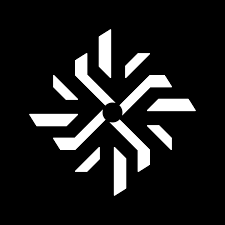 6. The logo should always look good
Make sure that the logo is recognisable when you reverse the colours or reduce the size.
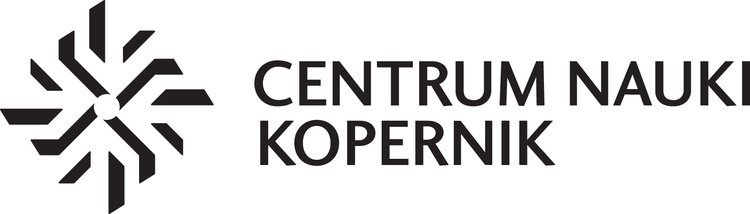 You can design your logo manually, or you can use programs available online:
https://www.canva.com/pl_pl/tworzyc/logo/
https://www.otologo.pl/
https://pl.onlinelogomaker.com/
https://www.logaster.com/pl/
Text and presentation: Magdalena Sycik
Translation:  Hanna Wilk
 
Szkoła Podstawowa nr 7 z Oddziałami Integracyjnymi im. Królowej Jadwigi w Wołominie
Authors